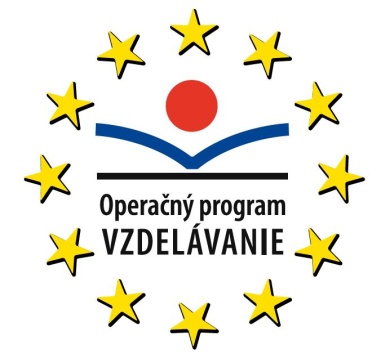 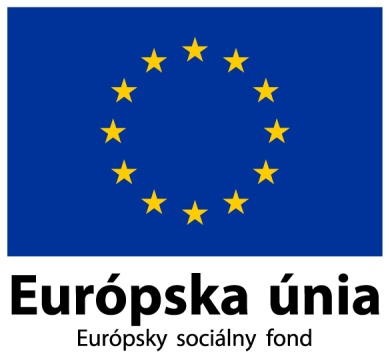 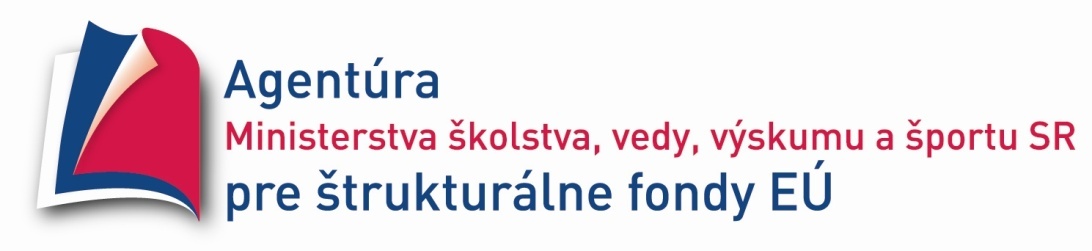 Zúčtovacie vzťahy voči zamestnancom
Hrubá mzda, mzdové náklady









  ITMS kód projektu 26110130344„Učíme inovatívne, kreatívne a hravo – učíme pre život a prax“„Moderné vzdelávanie pre vedomostnú spoločnosť / Projekt je spolufinancovaný zo zdrojov EÚ“
Zamestnanci
Na účte 331 – Zamestnanci sa účtujú záväzky z pracovnoprávnych vzťahov zamestnancov, vrátane sociálneho poistenia voči zamestnancom alebo iným fyzickým osobám a ich zúčtovanie, s výnimkou záväzkov voči spoločníkom a členom družstiev zo závislej činnosti.
Hrubá mzda
Hrubá mzda zamestnanca – nie je zhodná s pojmom mzdy na pracovnoprávne účely. Predstavuje úhrn príjmov zo závislej činnosti a funkčných pôžitkov. Zahŕňa tarifnú mzdu, odmenu za pracovnú pohotovosť, náhradu mzdy za sviatky a pri prekážkach v práci nárok na náhradu mzdy za dovolenku na zotavenie, mzdové príplatky a ostatné zložky ustanovené v mzdových predpisoch, prípadne v kolektívnych zmluvách v peňažnej i nepeňažnej forme (naturálna mzdy), ktoré sú zúčtované a po zrážkach vyplatené zamestnancovi. Hrubú mzdu zamestnanca účtuje účtovná jednotka na nákladovom účte 521 – Mzdové náklady.


Záväzky voči sociálnej a zdravotnej poisťovni účtuje účtovná jednotka na účte 336 – Zúčtovanie s orgánmi sociálneho poistenia a zdravotného poistenia v analytickom členení podľa jednotlivých poisťovní.
Mesačný vymeriavací základ na sociálne a zdravotné poistenie pre rok 2011
[Speaker Notes: http://www.socpoist.sk/tabulka-platenia-poistneho-od-1-januara-2012/924s aktuálne vymeriavacie základy]
Schéma výpočtu účtovania  miezd a zaokrúhľovanieVýpočet mzdy spoločníka a účtovacie predpisySchéma výpočtu účtovania a.docx
Doklady
Mzdový list.xls
Príklad.docx
videoškolenie poistné.doc